By Lawrence Melkulcok
LEGO  Flash-drive
Materials
Flash-drive
2 flat and 2 brick LEGO’s
DREMEL tool with grinder and drill
Sealant
Flat head screw driver (to split drive)
Optional:
Chain
Holed flat LEGO
Step 1... Get a flash drive
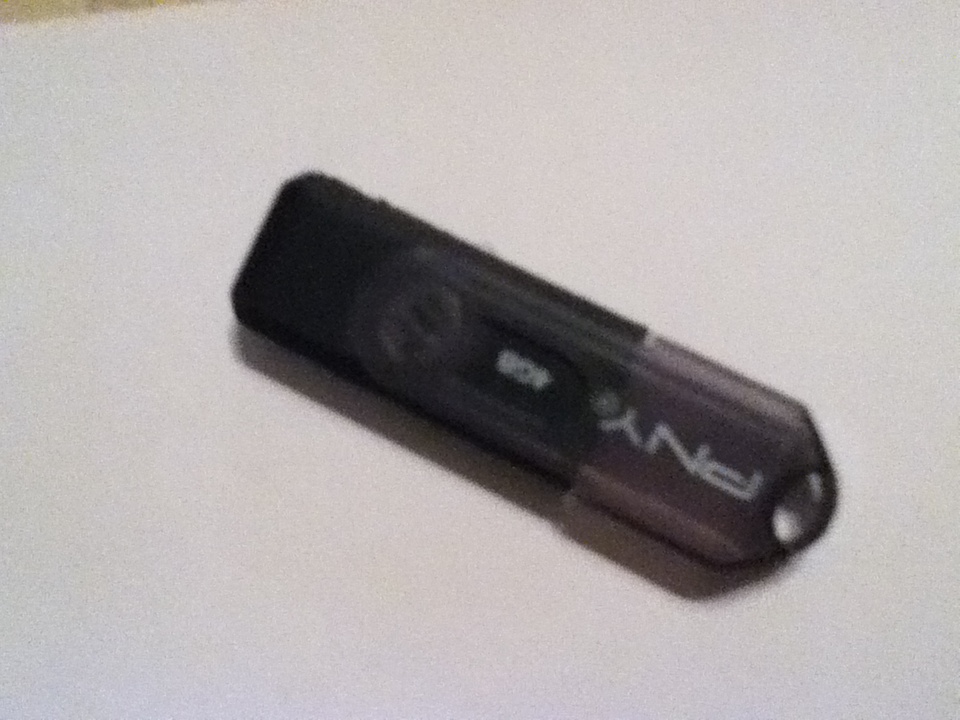 Step 2 … Split it open
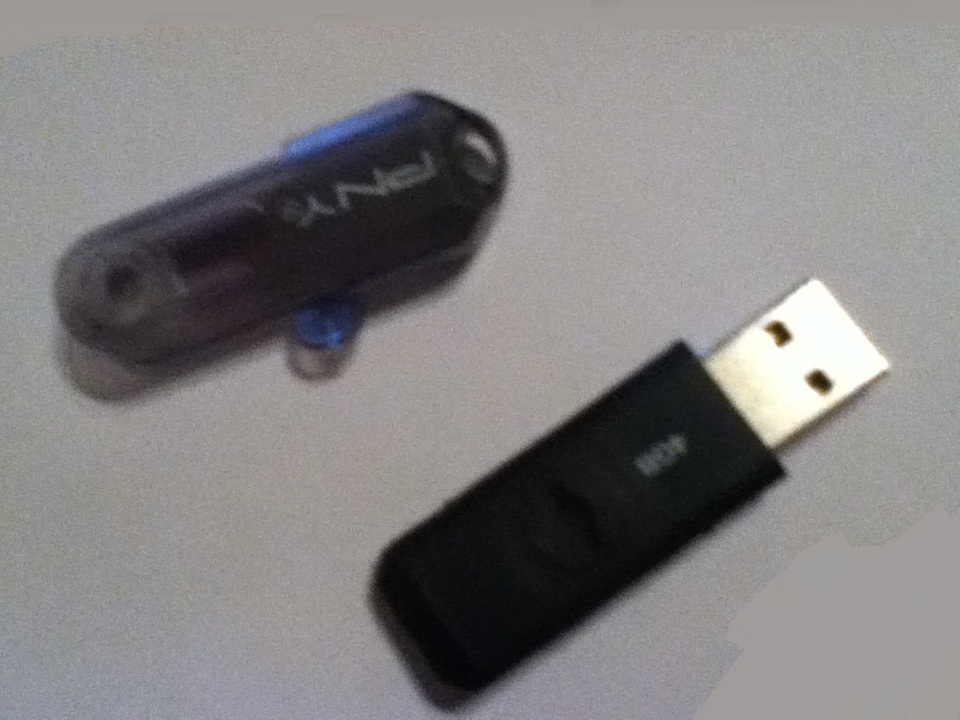 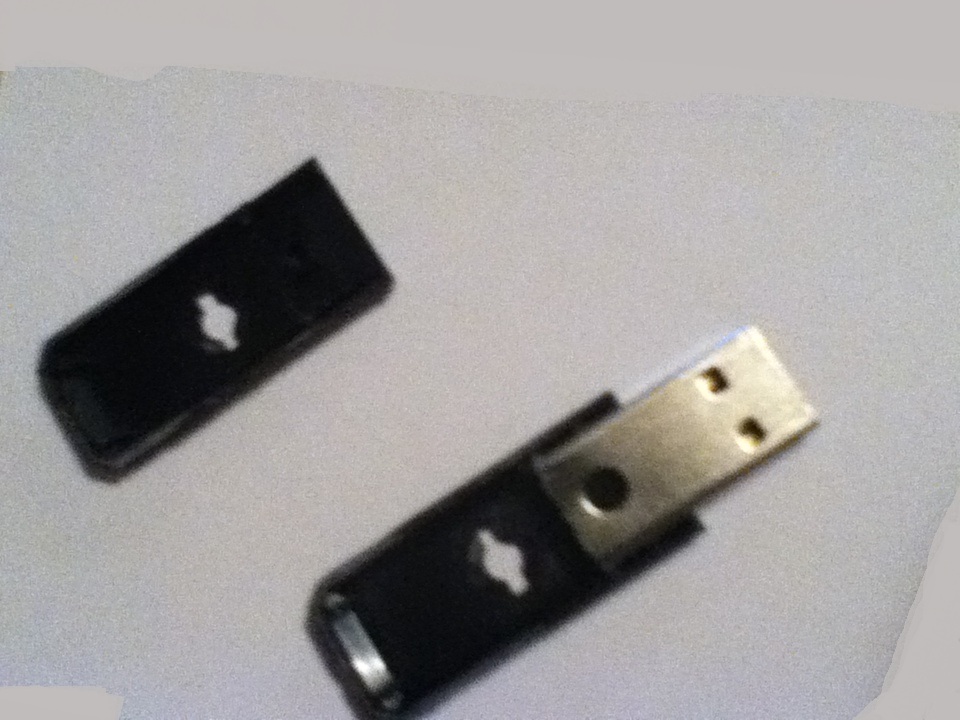 Step 3 … Get LEGO’s
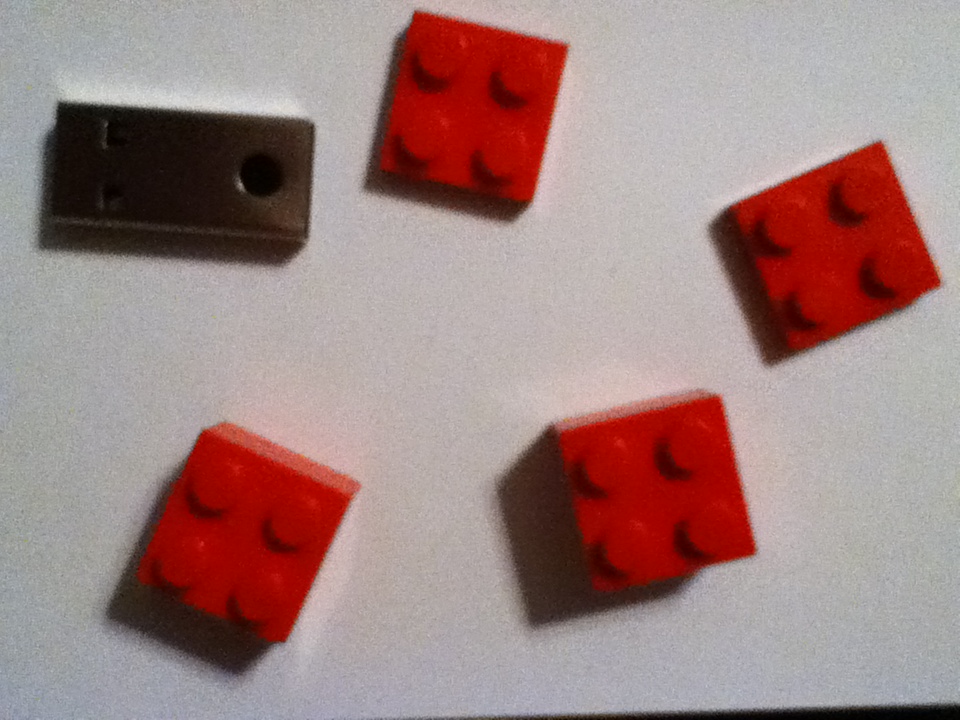 2  Flats
2  Bricks
Step 4 … Grind away insides
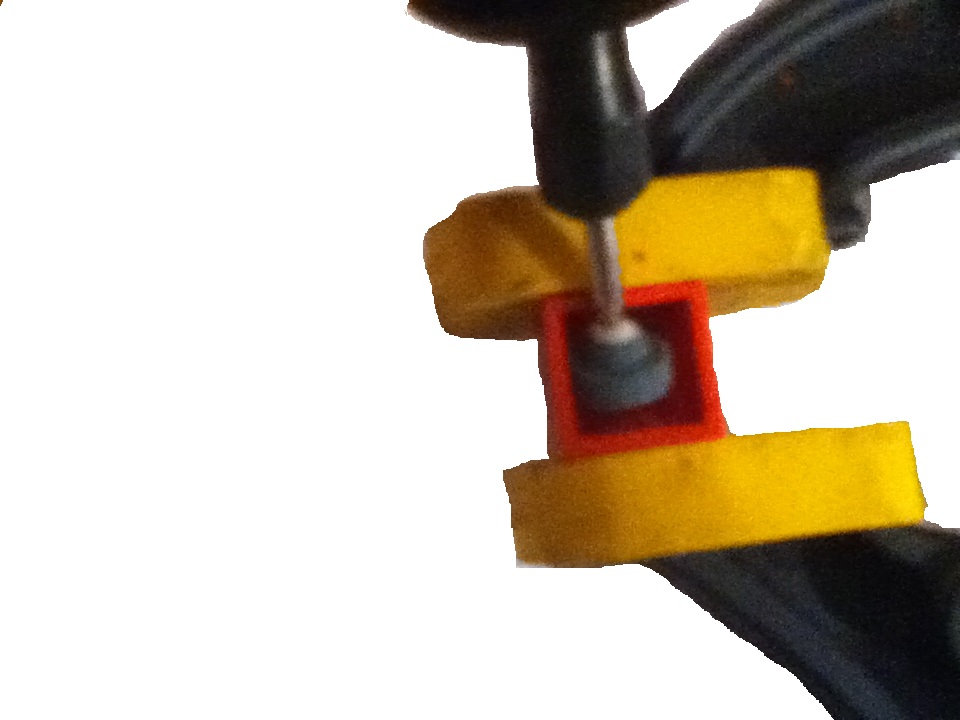 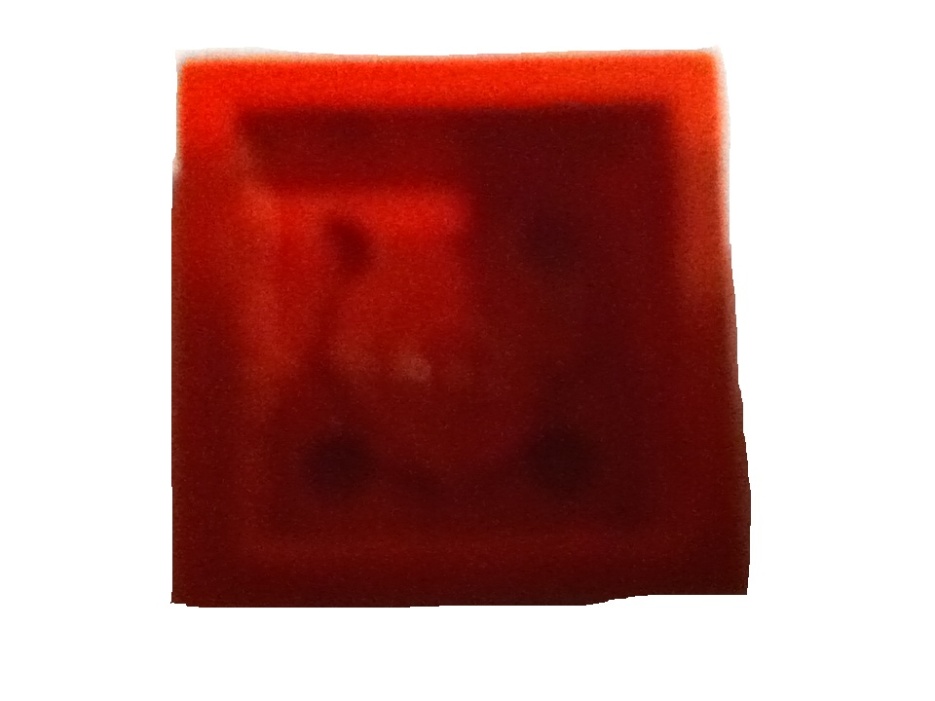 Step 5 … Cut a window
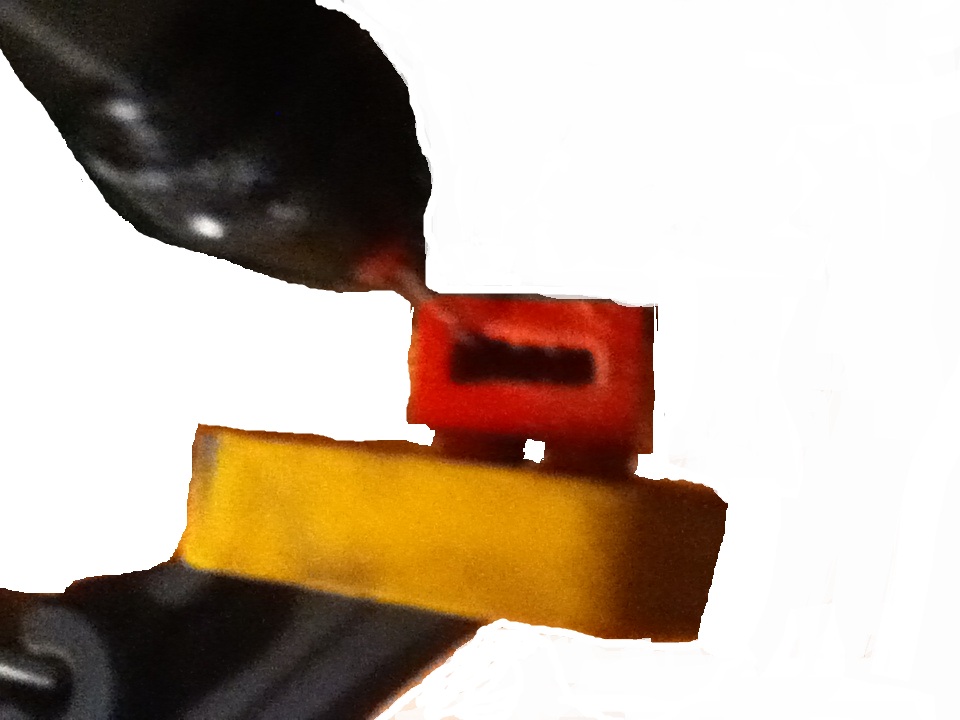 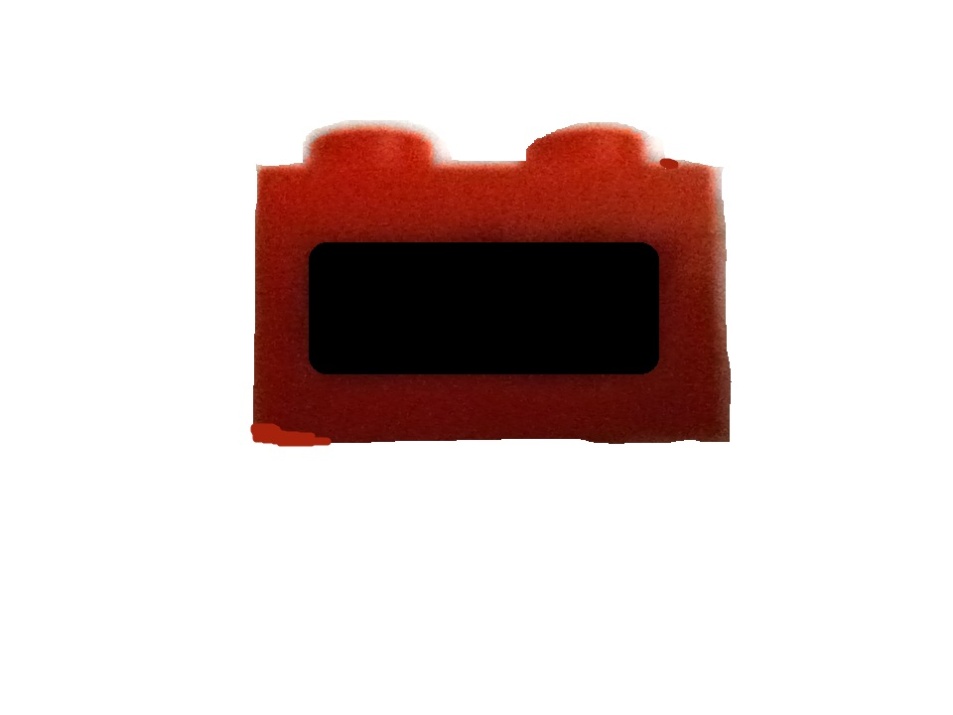 Step 6… Insert drive and seal
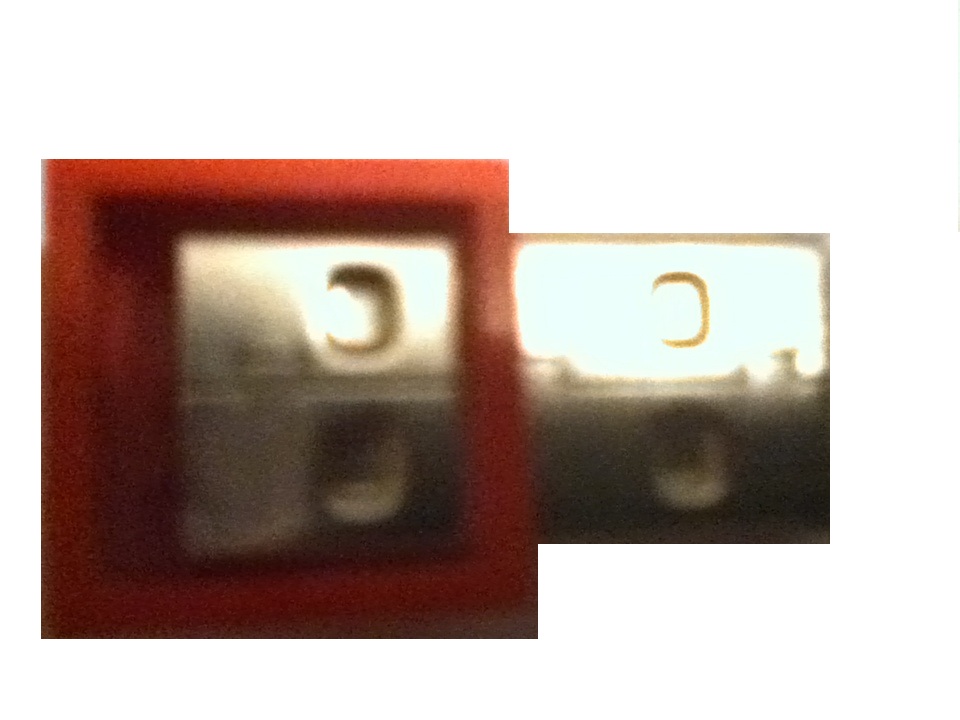 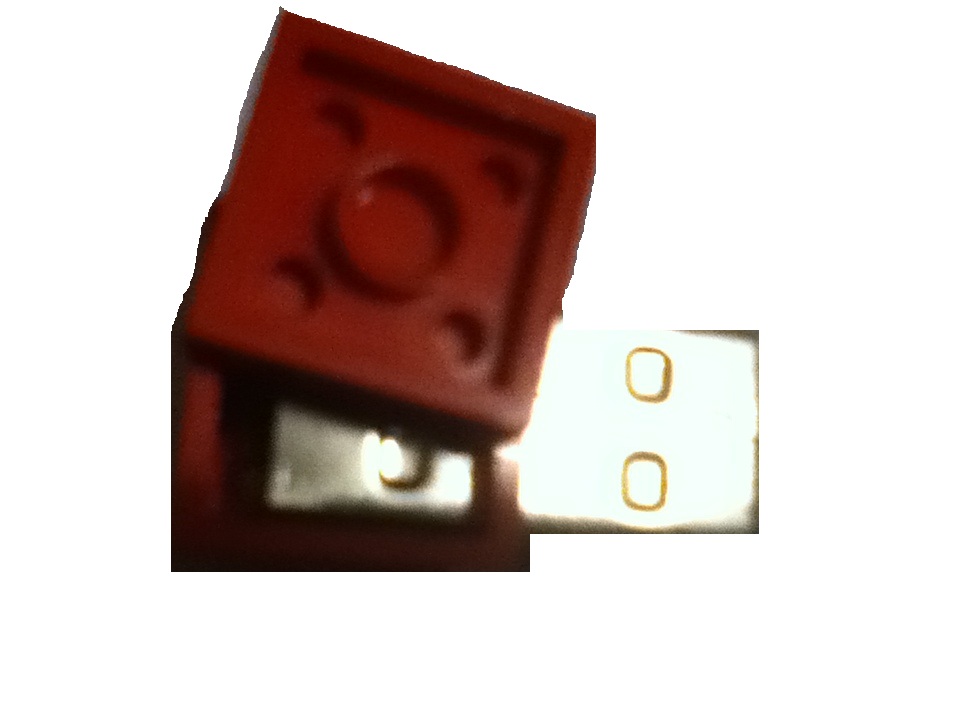 Step 7 … Make a lid
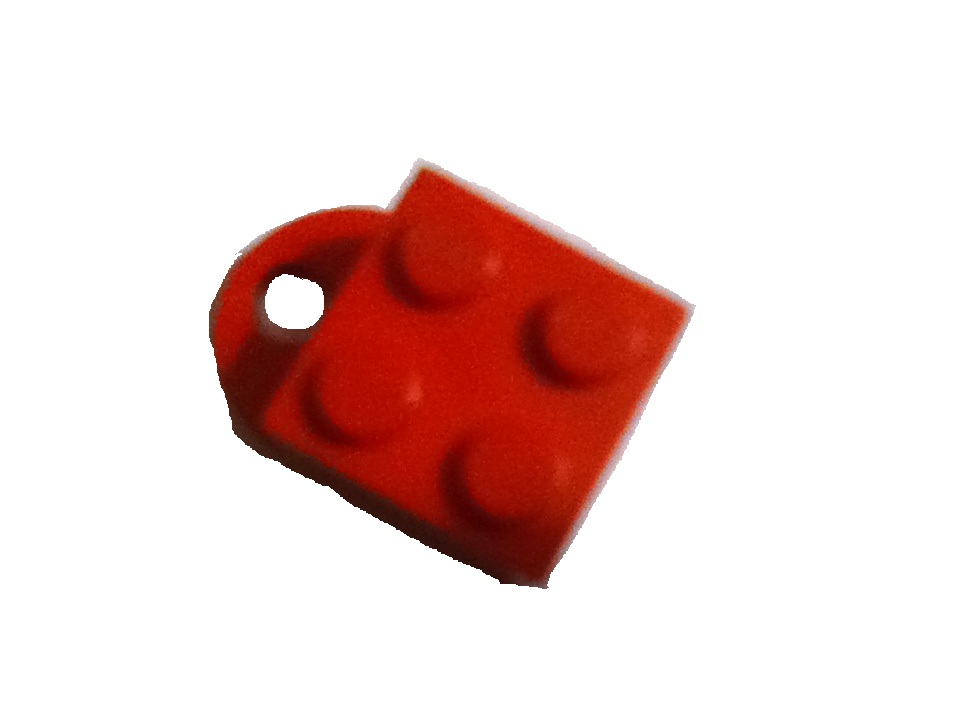 Just repeat 
steps 6 and 7
Step 8 … Assemble parts
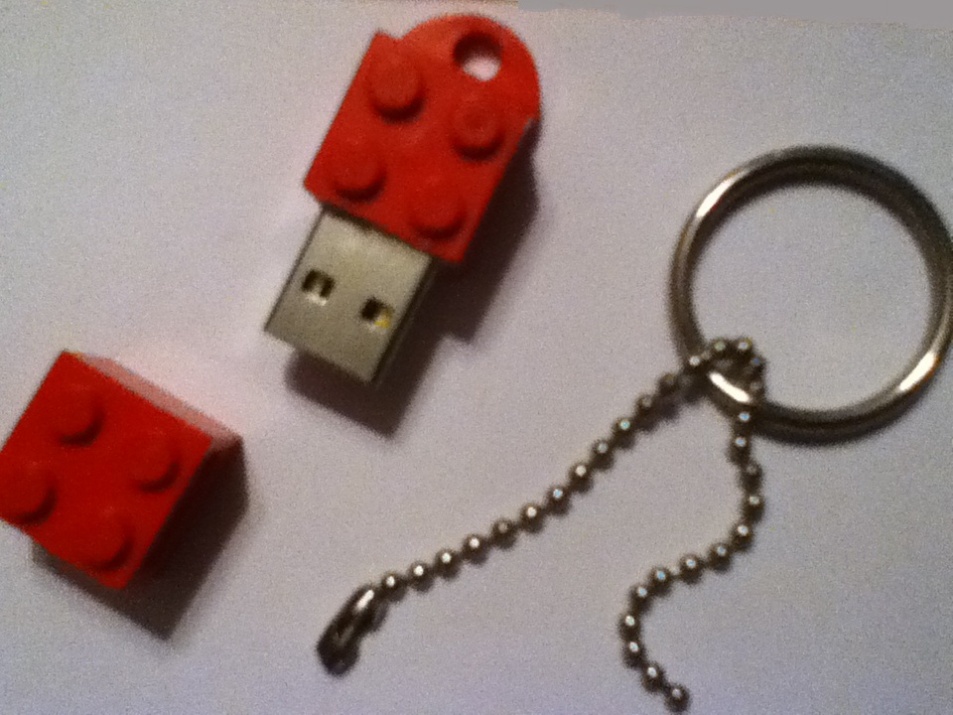 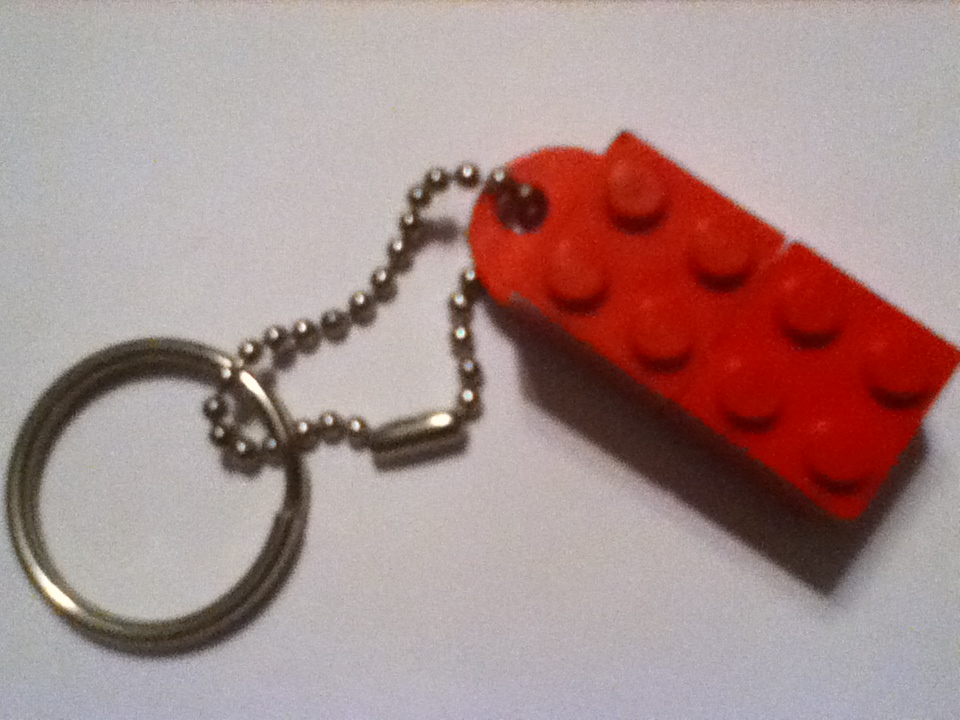 Thank you
Step 9 … Use and enjoy!